HOW HOW TO FIND E-JOURNALS
Online databases are accessible by registered UPM users  by log in to ‘EZproxy'
Library website
Log in 
Ez-Proxy
Online Databases
Read/evaluate and Use
Let’s try  the following assignment / research topic  as an example: 
The effects of nutrition package claims, nutrition facts panels, and motivation to process nutrition information on consumer product evaluations

Keywords : nutrition facts, consumer
Log in through EZ-Proxy
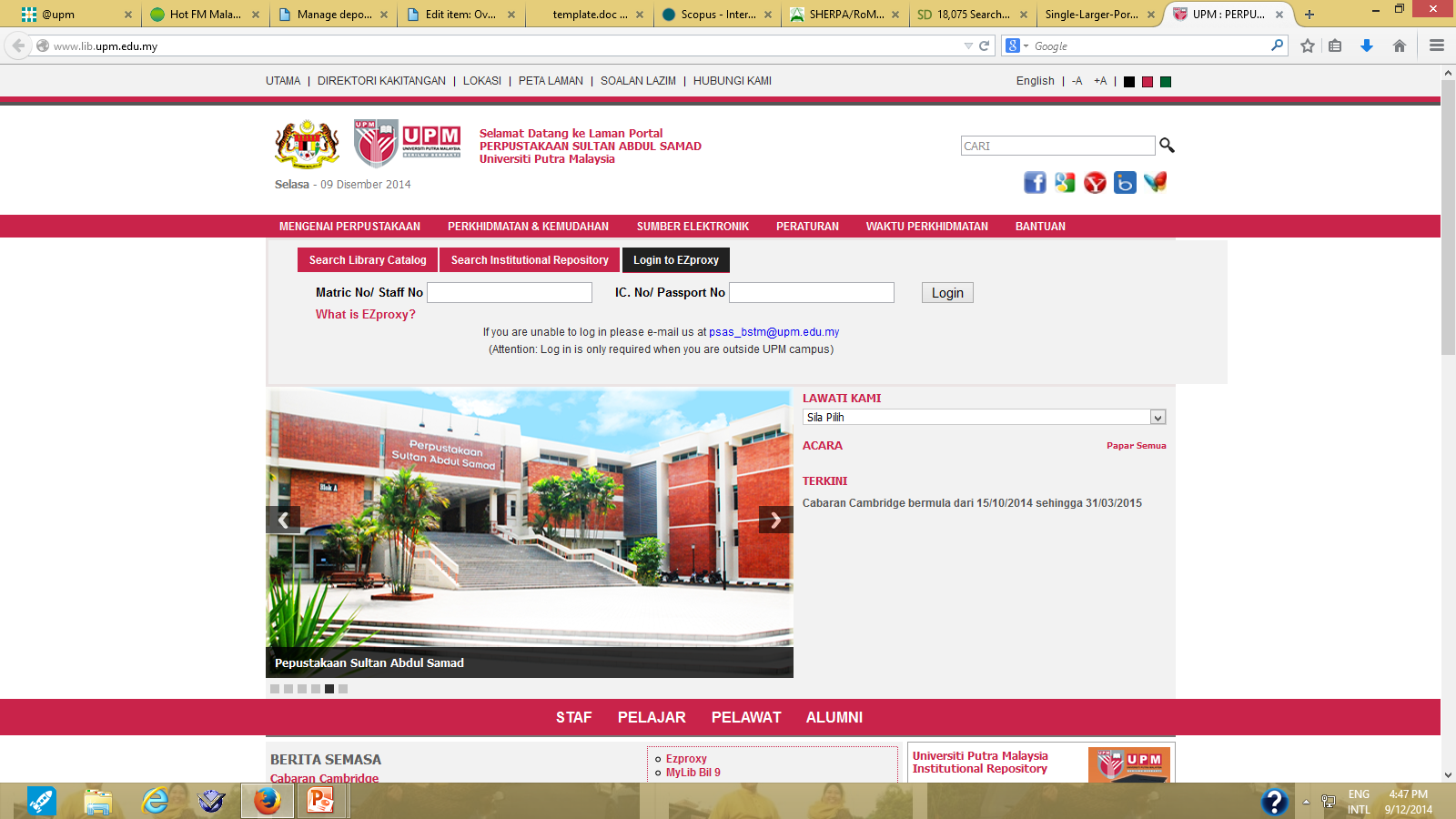 Type in your Matric No. /Staff No.
        e.g.  ‘GS32143’

2.    Type in your IC No. /Passport No.
       e.g. ‘M0992137’

Click Login
3
2
1
This is the list of databases subscribed by UPM, arranged alphabetically. 
Let’s try a search in Science Direct.  To begin, click on “S”. 
*Search the database which is relevant to your topic/subject
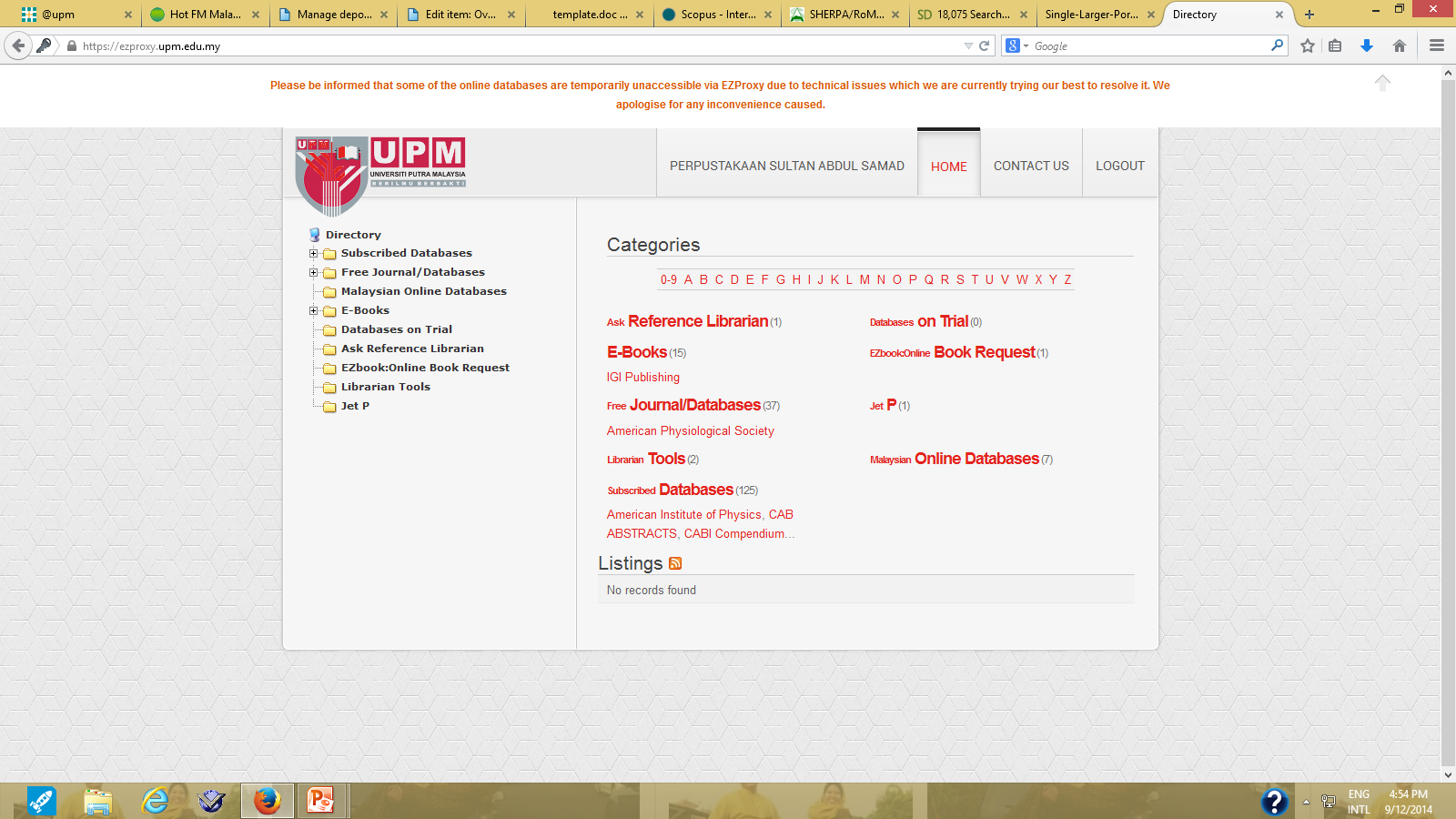 Click  on “S”
Click on Science Direct e-Journals. 
You will directly be linked to the database.
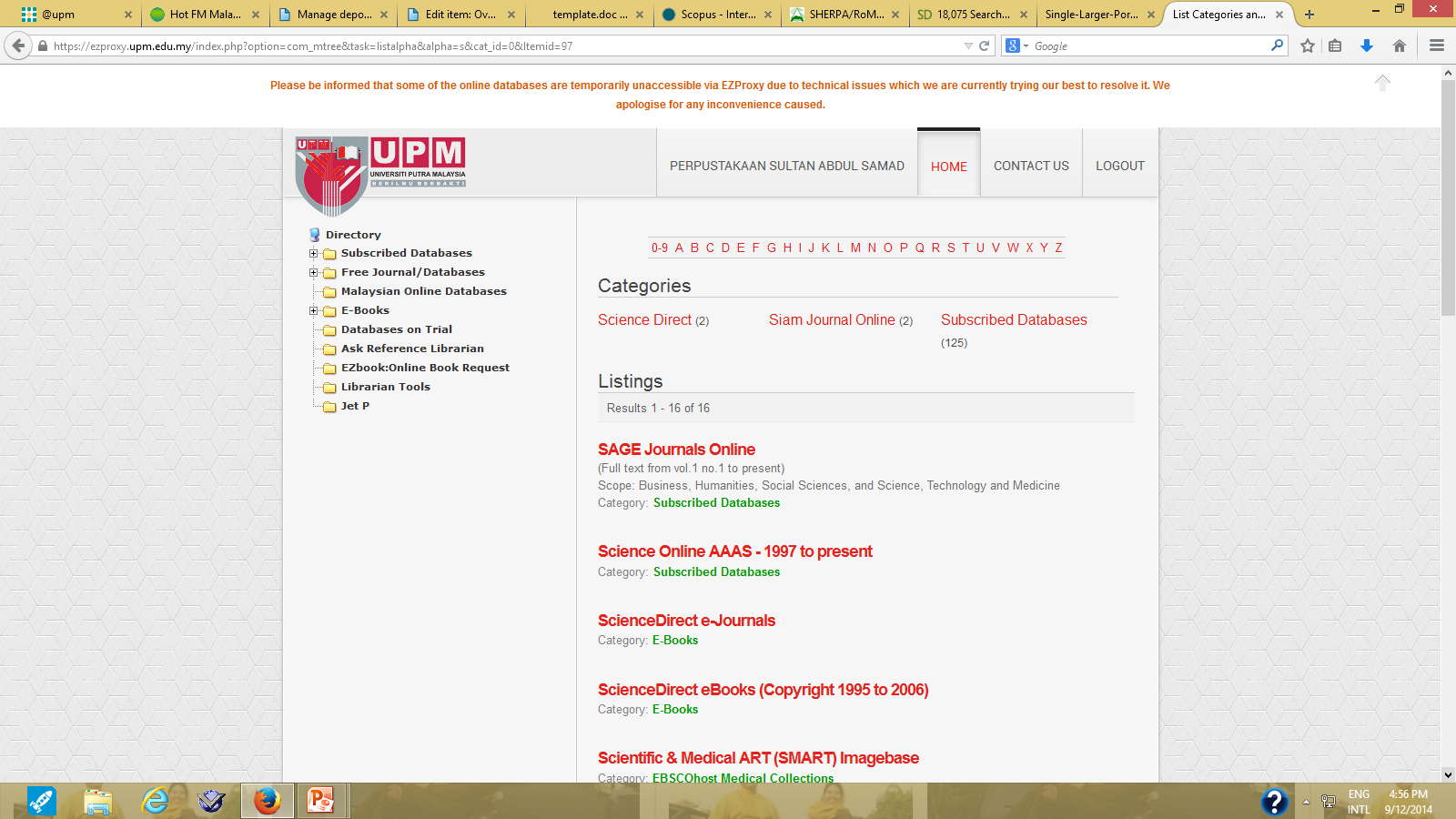 Click  here
e.g. ScienceDirect e-Journals
The front page of Science Direct will be displayed.  
To begin your search, click on Advanced Search
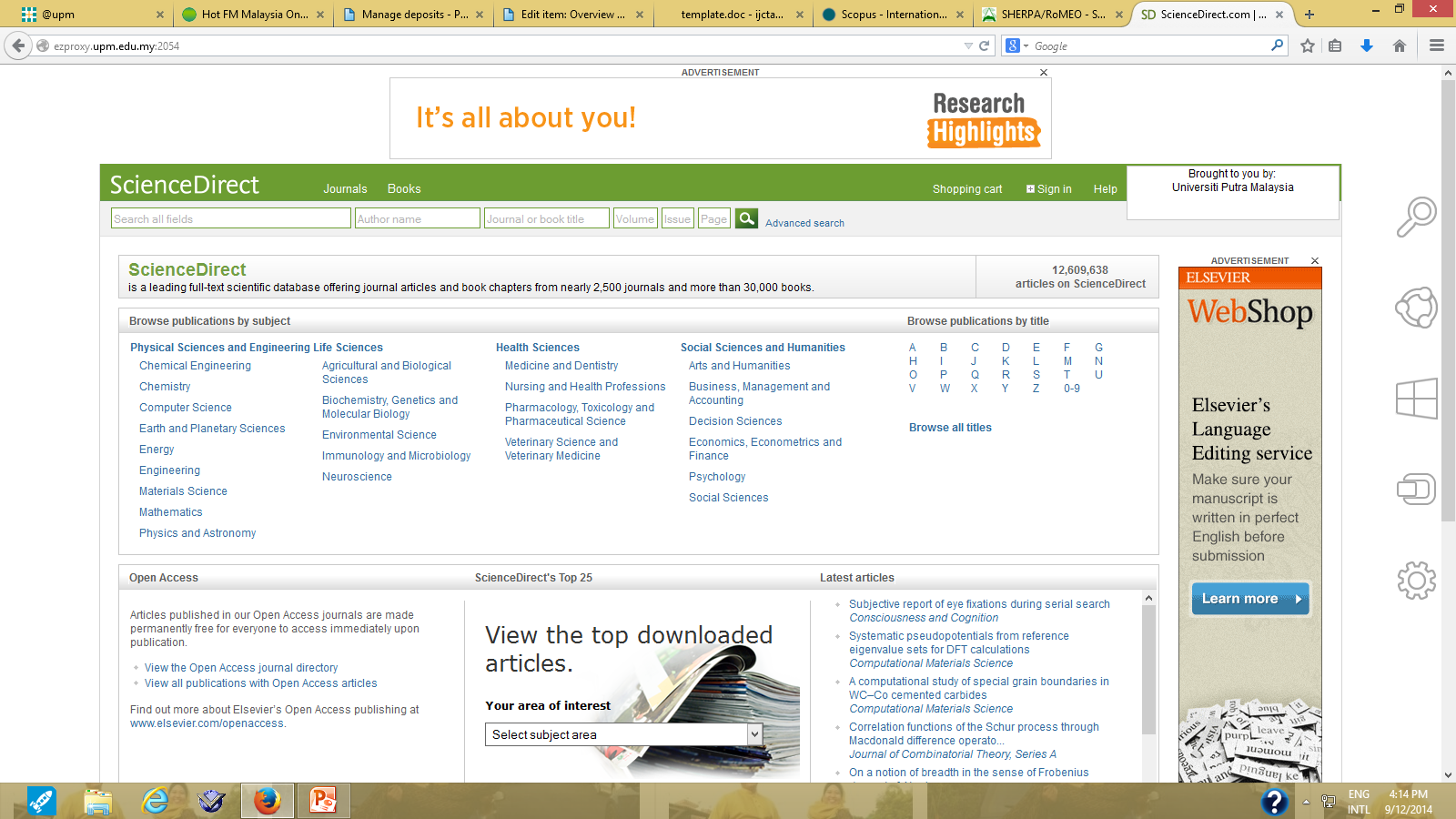 Click  here to begin
Advanced Search will allow you to combine keywords. 
Select ‘Journals’ as the information sources
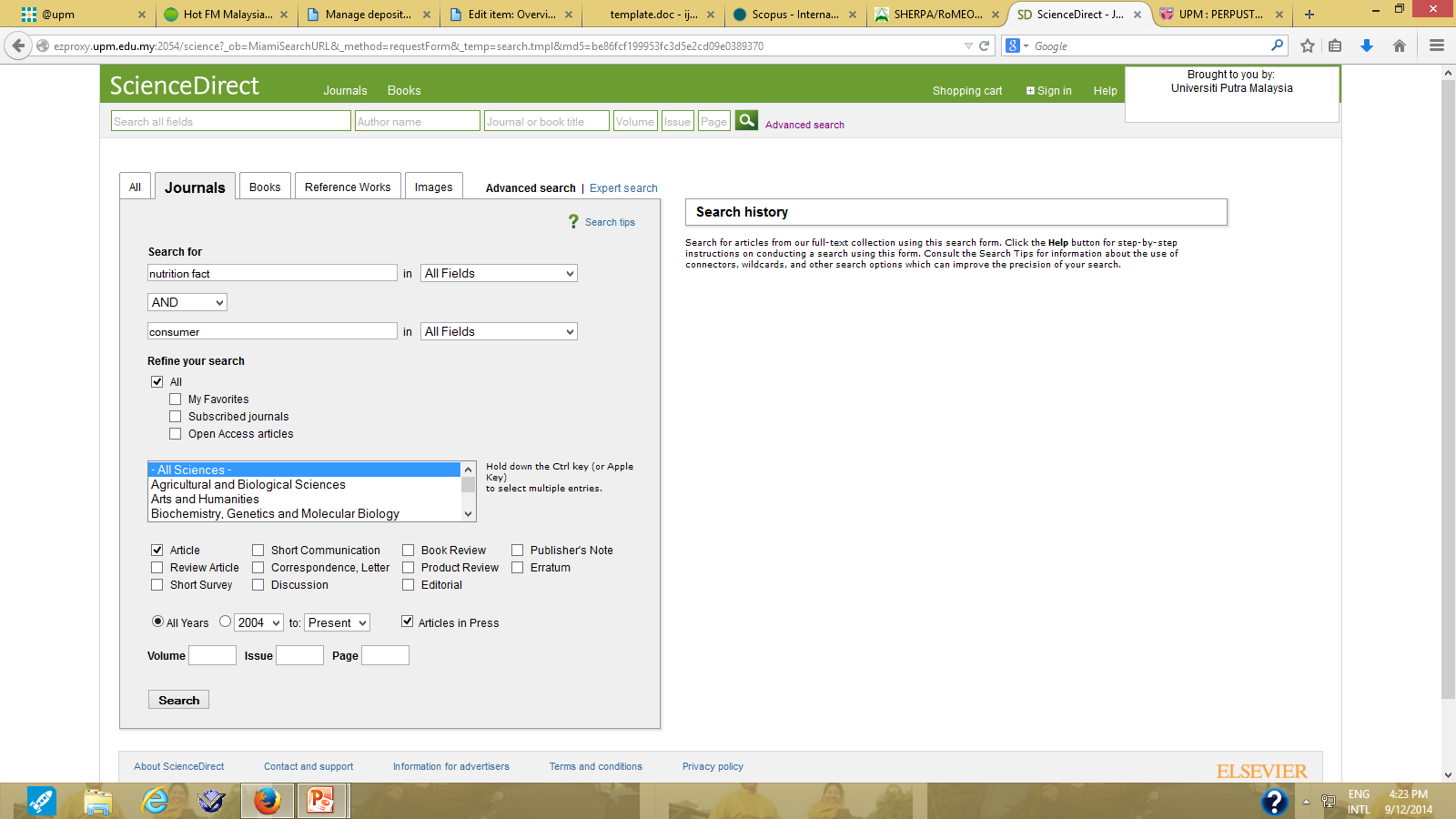 1
Type in your first keyword 
        e.g.  nutrition fact

2.    Choose appropriate boolean operator
       e.g. AND

Type in your second keyword
        e.g.  consumer

4. 	Click on Search.
2
3
4
The results page will be displayed
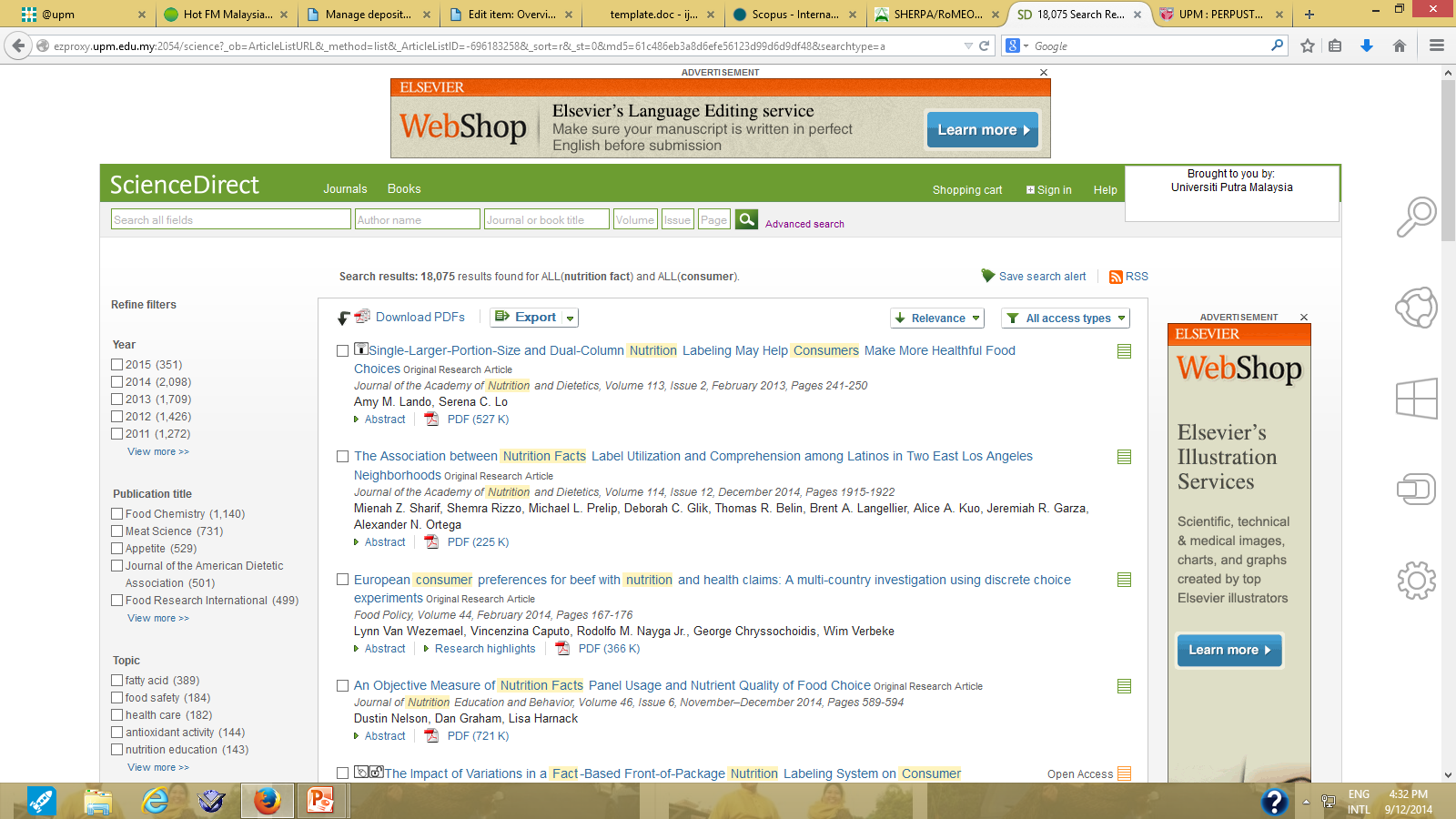 Click  here to 
view the abstract
Click here to download ‘FULL TEXT’ article
You can save, print, read and evaluate the article  for your research or assignment.
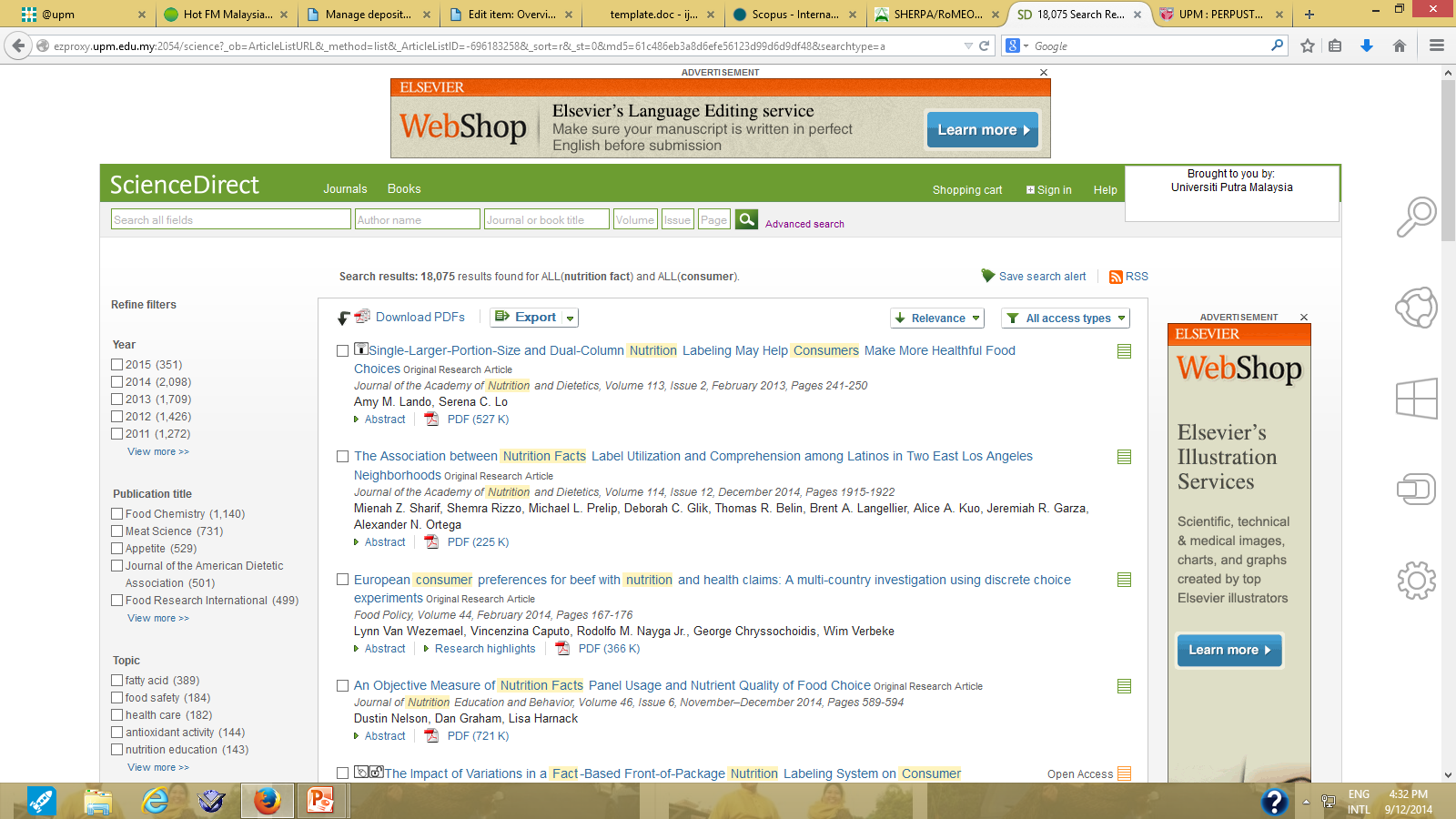 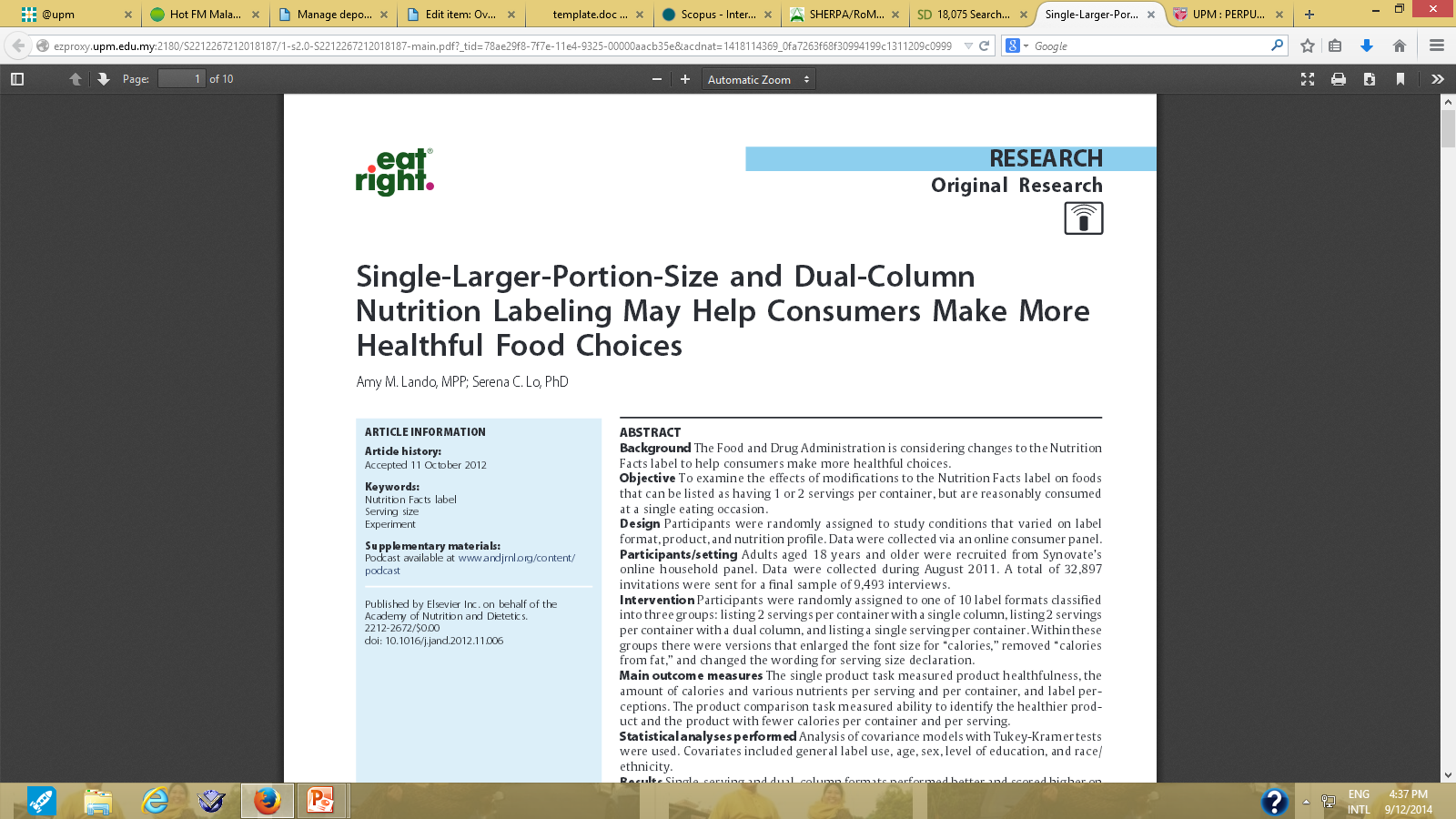